Tara’s Digital Showcase Portfolio 2009
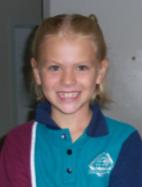 Hi my name is Tara and I am in Year 2 at CQU State School.

This is my Portfolio of all my favourite things I have done this year.

I have learnt so much!
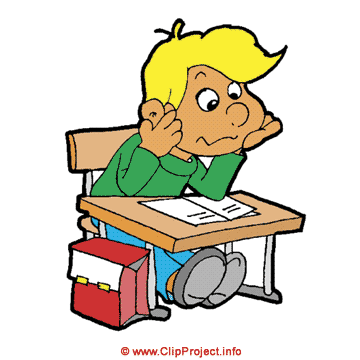 How I Cared for my Learning
I cared for my Learning by doing my best in:

English

Mathematics

HPE

The Arts

Languages

Science

SOSE

Technology

ICT
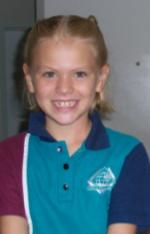 How I Cared for my Myself
I cared for Myself by doing my best in:

Looking neat and tidy in my school uniform

Protecting myself from the sun

Playing safely in the school grounds
How I Cared for Others
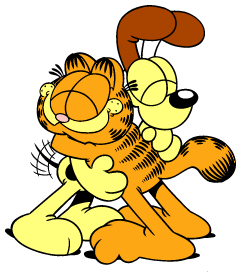 I cared for my Others by doing my best to:

Help others to get along together

Speak politely to others

Use the ‘Stop, Think and Do’ strategies

Play sensibly with everyone
How I Cared for my School
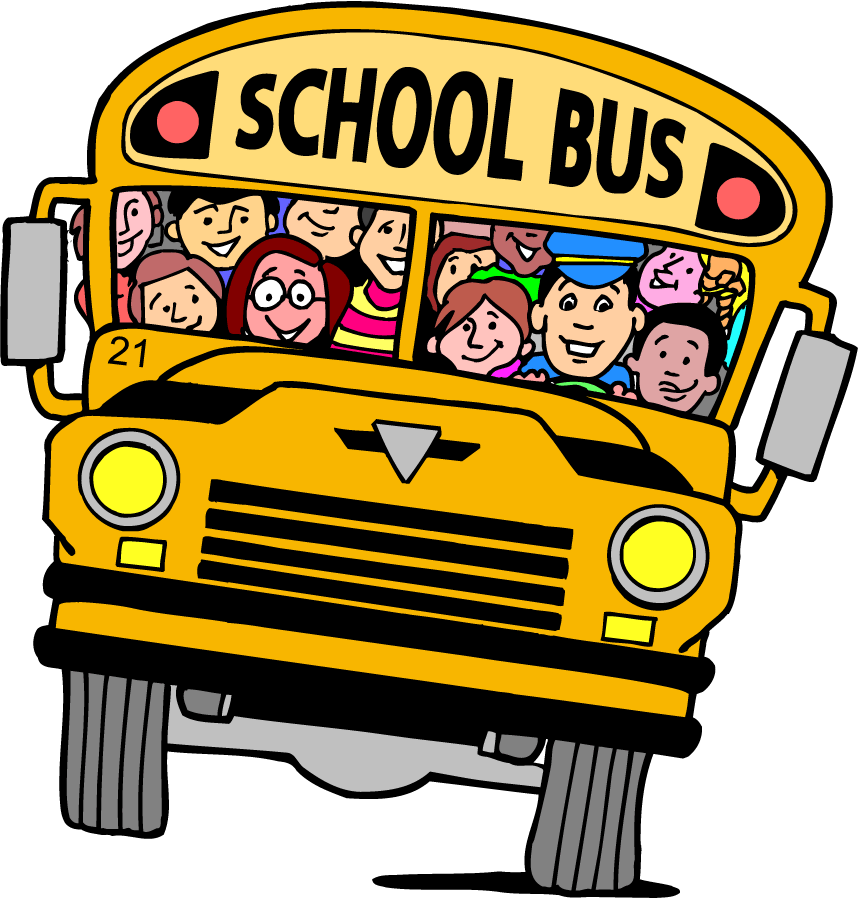 I cared for my School by doing my best in:

Looking after the school environment

Representing the school well in the community

Wearing my school uniform
My Art Gallery
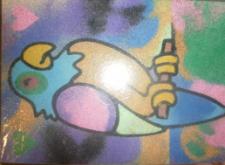 My paintings and drawings

Photographs I took

Photographs of me
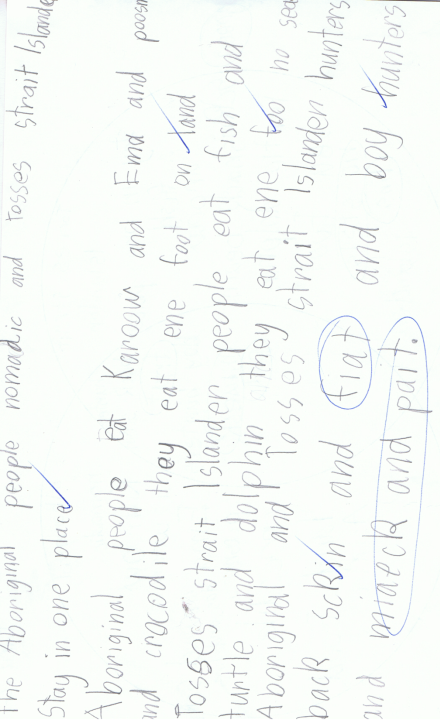 EnglishMy Favourite Story
MathmaticsMy Best Subtraction
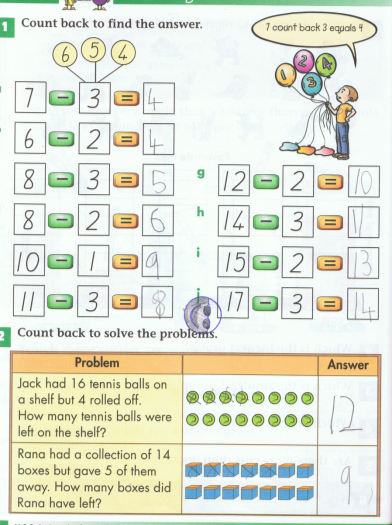 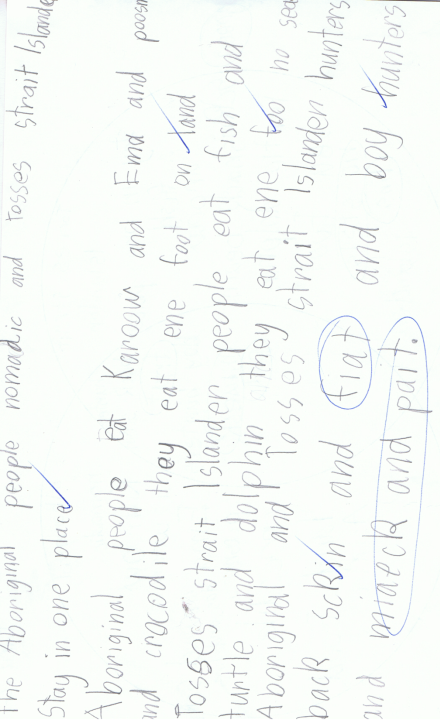 HPE4/7/09
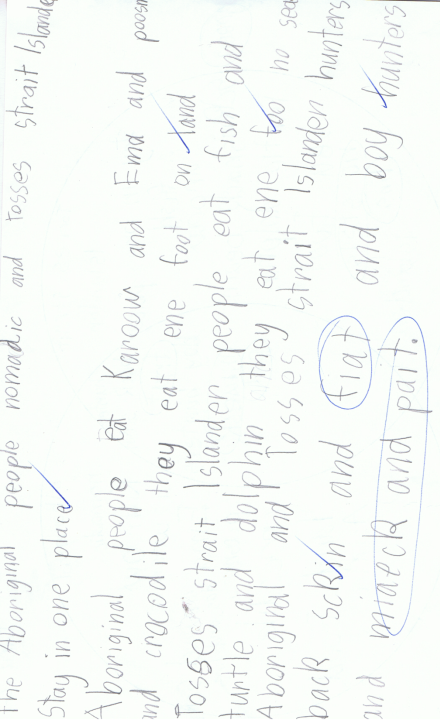 Language4/7/09
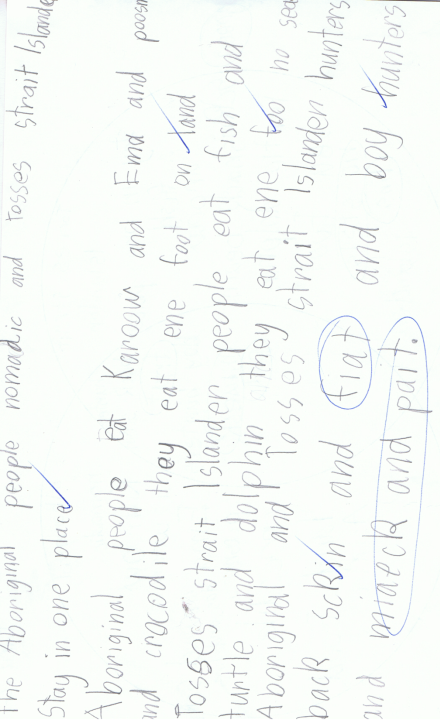 Science4/7/09
SOSEMy Didgeridoo
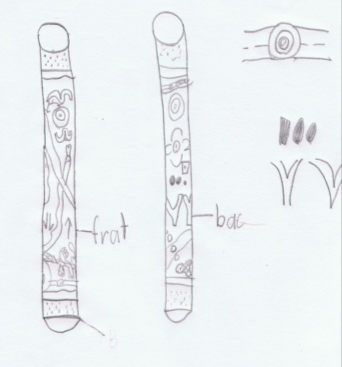 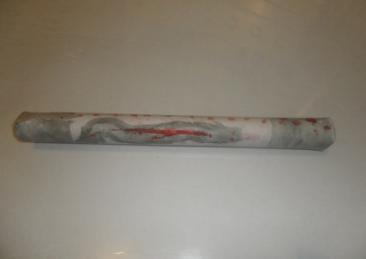 TechnologyMy Didgeridoo
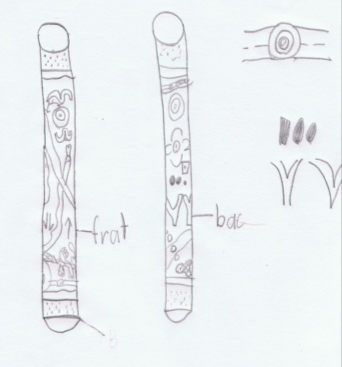 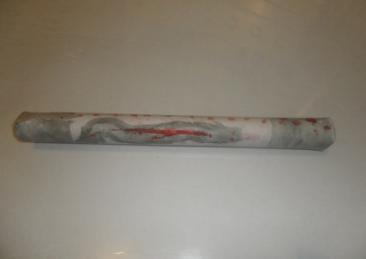 ICTMy Didgeridoo
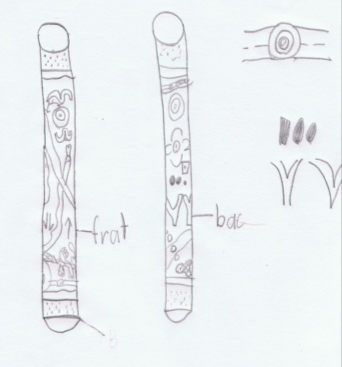 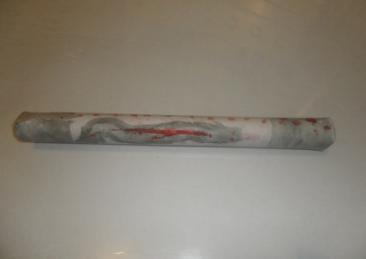 My Paintings and Drawings
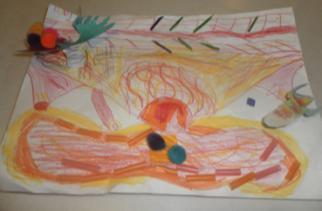 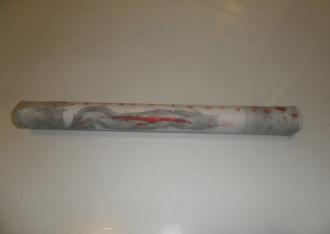 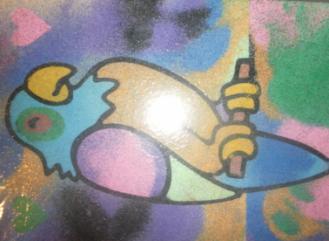 Photographs I Took
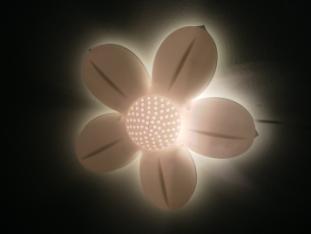 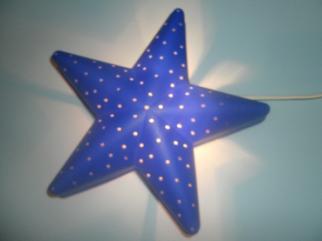 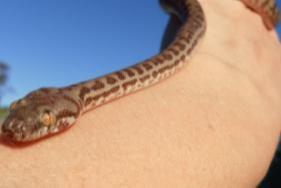 Photographs of Me
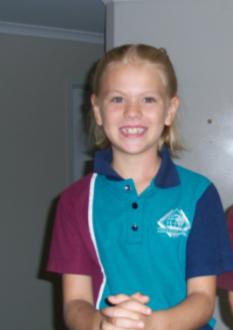